ViÕt vë
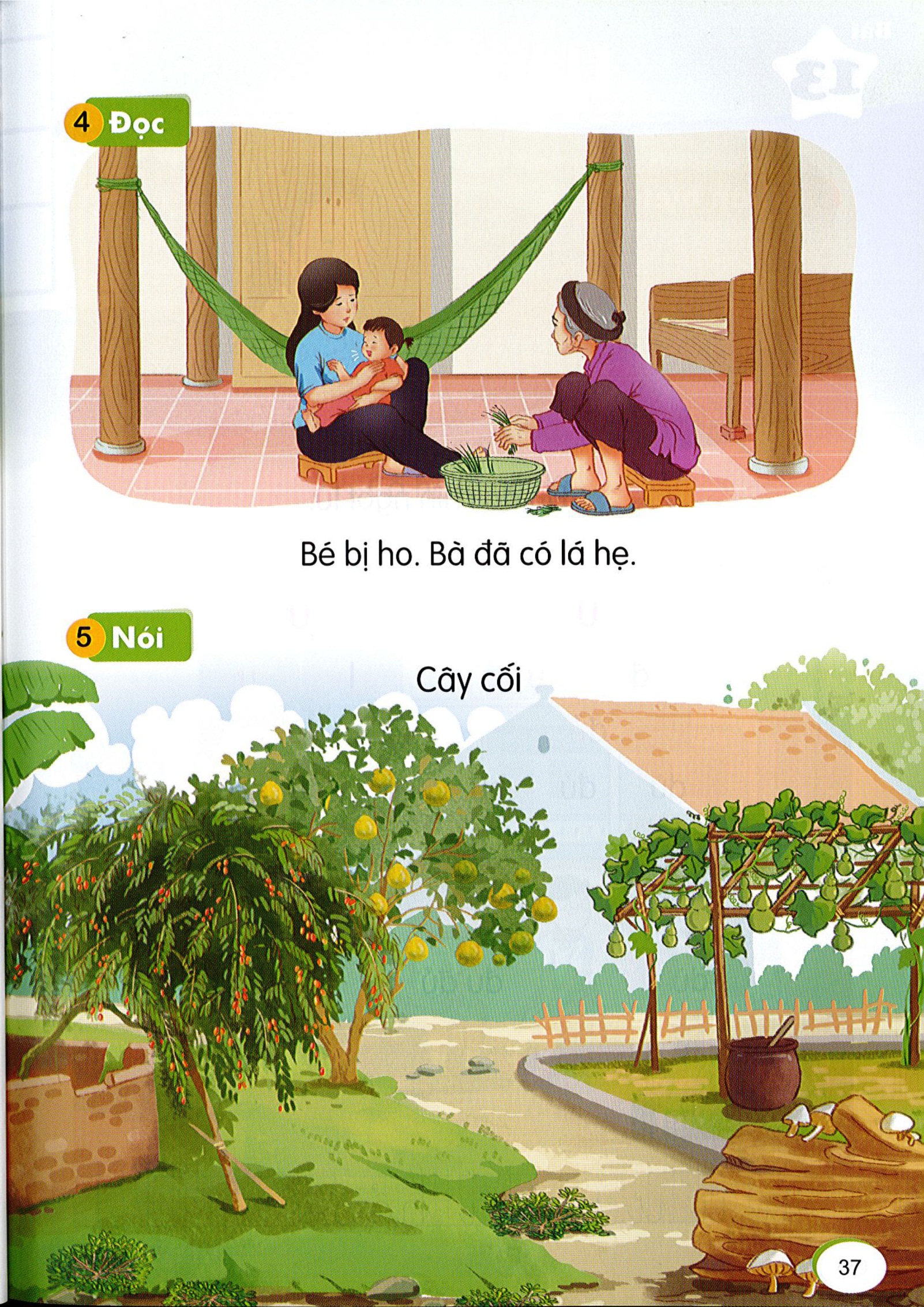 h
BÐ bÞ ho. Bµ ®· cã l¸ hÑ
l
h
C©y cèi
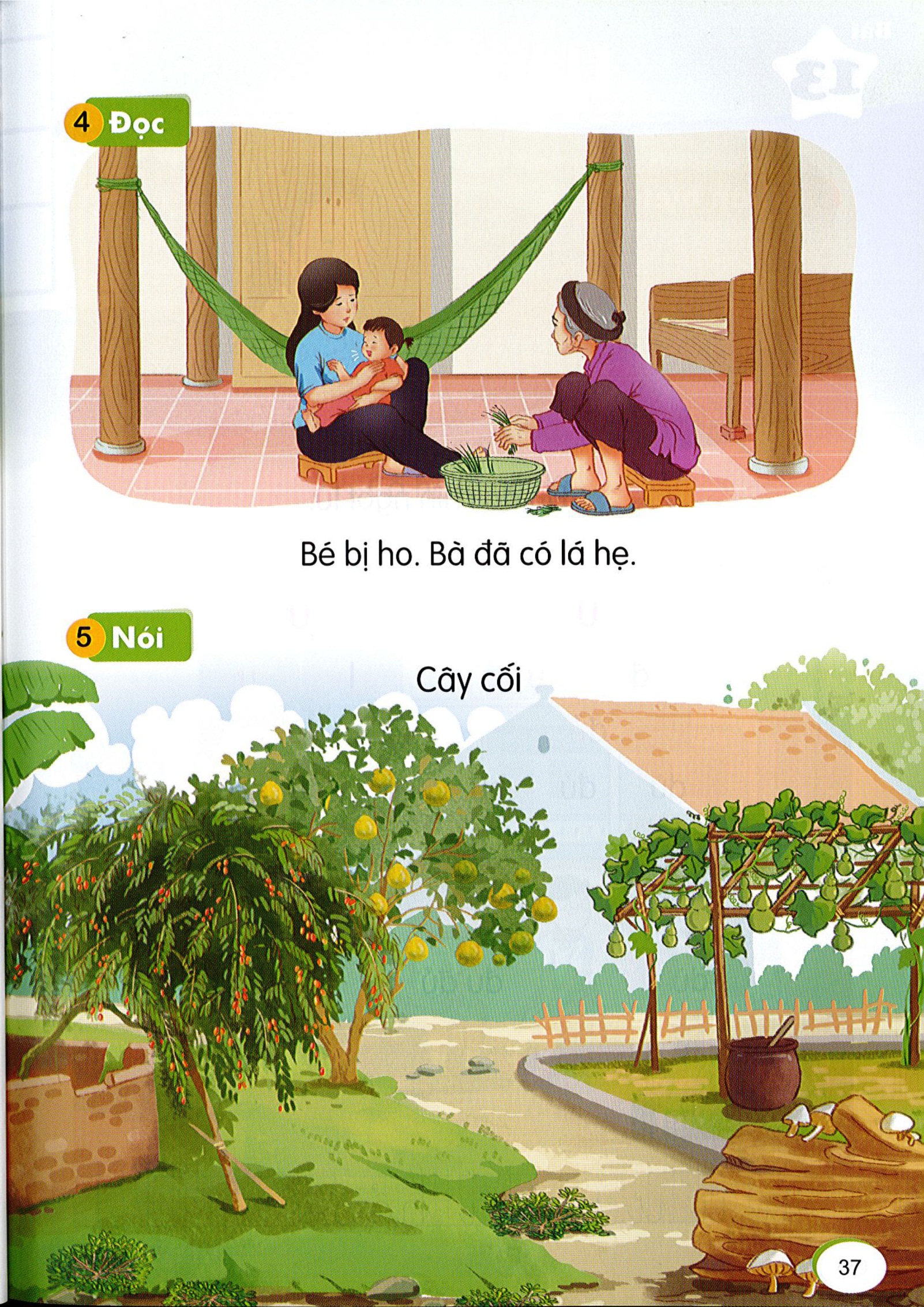